Module 4Organiser les électionsdans l’école
Leçon 4.1.7Informer l’école des élections à venir
MAJ CL27-07-2022
Dans cette leçon, il est question de l’étape 1 – Préparer les élections :
Regroupe toutes les tâches qui pourraient être effectuées avant de lancer les élections.
Vivrelesélections
Préparerlesélections
Assermenterlespersonnesélues
2
1
3
Préparer les élections
Dans la préparation des élections, on retrouve différentes tâches :
Établir le calendrier électoral;
Définir les règlements électoraux; 
Encadrer la mise en candidature;
Déterminer le scénario du vote;
Aménager le bureau de vote;
Rassembler le matériel électoral;
Informer l’école des élections à venir.
1
Préparer les élections
Dans la préparation des élections, on retrouve différentes tâches :
Établir le calendrier électoral;
Définir les règlements électoraux; 
Encadrer la mise en candidature;
Déterminer le scénario du vote;
Aménager le bureau de vote;
Rassembler le matériel électoral;
Informer l’école des élections à venir.
1
Dans cette leçon, l’information à transmettre au sujet des élections sera abordée plus en détail.
Informer l’école des élections à venirEn tant que personne responsable du conseil d’élèves, assurez-vous que toutes et tous ont l’information nécessaire pour participer au processus électoral.
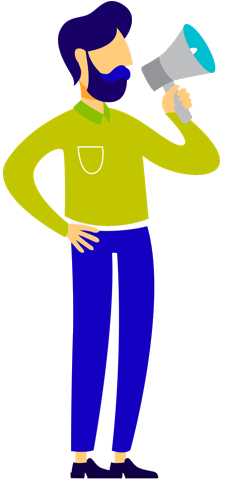 Des intervenants de la communauté comme des parents ou encore le conseil d’établissement pourraient être informés de la tenue du processus électoral.
Informer l’école des élections à venirTransmettre l’information au sujet des élections est une étape très importante. Sollicitez des élèves ou des collègues pour vous aider. La circulation de l’information favorisera :
Le taux de participation;
Le nombre candidates et de candidats;
Le recrutement du personnel électoral;
La collaboration de l’équipe-école.
Informer l’école des élections à venirVoici quelques exemples d’information à diffuser :
Le rôle du conseil d’élèves dans l’école;
Les étapes importantes du calendrier électoral;
Les conditions pour poser sa candidature;
Les conditions pour pouvoir voter.

Vous trouverez les affiches : « As-tu pensé à te présenter? » et « Voter, un geste qui compte! » dans la boîte à outils du site Web de Vox populi.
Informer l’école des élections à venirVoici quelques moyens que vous pourriez mettre en place afin de recruter le personnel électoral et faire circuler l’information au sujet des élections à venir :
Invitez la direction à parler des élections lors des rencontres avec l’équipe-école et les élèves;
Effectuez une tournée de classes;
Utilisez les médias sociaux de votre milieu;
Publiez dans le journal étudiant;
Diffusez à la radio étudiante;
Utilisez les communications aux parents.
Vous avez terminé la leçon 4.1.7 – Informer l’école des élections à venir.Consultez la leçon 4.2 – Vivre les élections du Module 4 – Organiser les élections dans l’école du site Web de Vox populi pour en apprendre davantage sur le sujet.
4.1.1 – Établir le calendrier électoral (durée ± 3 min);
4.1.2 – Définir les règlements électoraux (durée ± 3 min);
4.1.3 – Encadrer la mise en candidature (durée ± 3 min);
4.1.4 – Déterminer le scénario du vote (durée ± 3 min);
4.1.5 – Aménager le bureau de vote (durée ± 3 min);
4.1.6 – Rassembler le matériel électoral (durée ± 3 min);
4.1.7 – Informer l’école des élections à venir (durée ± 3 min).